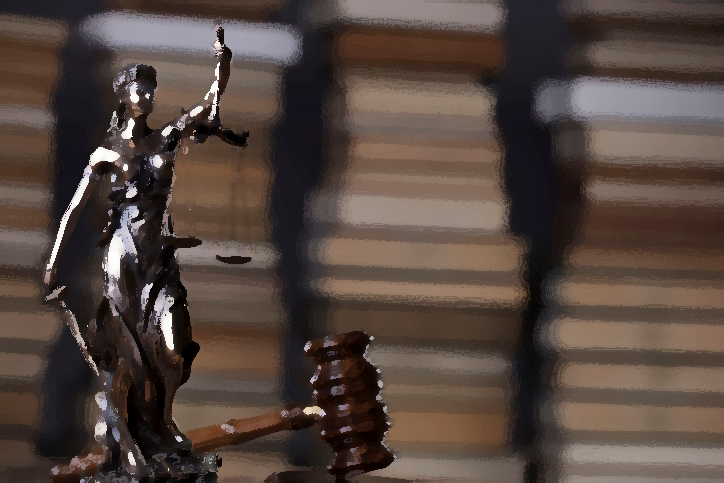 DES 0530 – Terceiro Setor e Direito Administrativo
Prof. Dr. Gustavo Justino
Denise Loli| Giulia Dal Mas | Heloisa Lescova | Letícia Dias | Mariana Corrêa | Renan Sequeira | Vitória Velho
Novembro 2020
Características Gerais do Caso
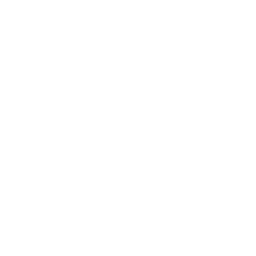 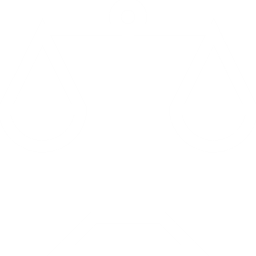 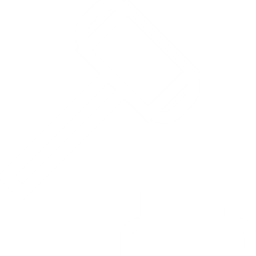 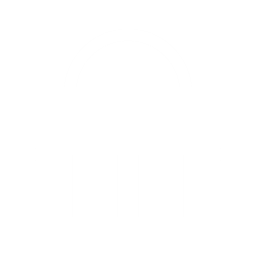 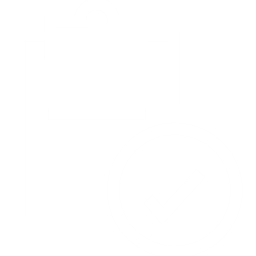 Ação
Órgão Competente
Autora
Ré
Objeto da ACP
Objetiva provimento jurisdicional que torne sem efeito as Portarias GSI/746, SE/SEGOV/4167, SE/SEGOV/5358 e SE/SEGOV/669
Exoneração do réu agente de matrícula nº 910004 e retorno à sua lotação de origem
Ação Civil Pública nº 5004853-77.2020.4.03.6100
Pedido de antecipação de tutela de urgência
10ª Vara Cível Federal de São Paulo
Distribuída em 26/03/2020
Oitiva do Ministério Público, que emite parecer enquanto custos legis
CONECTAS DIREITOS HUMANOS (“Associação Direitos Humanos em Rede”), associação sem fins lucrativos
União Federal
Min. Augusto Heleno Ribeiro Pereira 
Min. Luiz Eduardo Ramos Baptista Pereira
Secretário Jônathas Assunção Salvador Nery de Castro
Servidor de Matrícula nº 910004
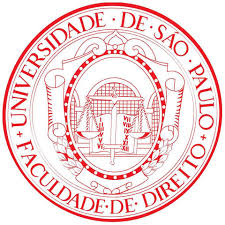 Síntese dos Fatos
1
2
Alegações da Autora
Agenda
Alegações da Ré
3
Parecer do MPF
Preliminares
Mérito
4
Análise das Decisões
5
Comentários Finais
6
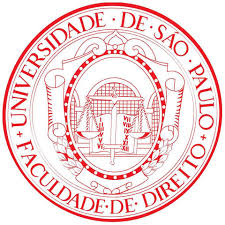 Síntese dos Fatos
1
2
Alegações da Autora
Agenda
Alegações da Ré
3
Parecer do MPF
Preliminares
Mérito
4
Análise das Decisões
5
Comentários Finais
6
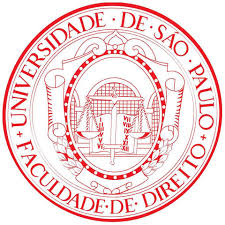 Reforma Administrativa
Estrutura da SEGOV
Inclusão no rol de competências da SEGOV a atividade de coordenar a interlocução com as organizações da sociedade civil 
Criada, na estrutura básica da SEGOV, a “Secretaria Especial de Articulação Social” (art. 6º, IV da Lei 13.844/19)
Departamento de Relações de Articulação Social 
Coordenadoria Geral de Articulação com Organizações da Sociedade Civil 
Departamento de Relações Político Sociais e
Departamento de Relações com Organizações Internacionais e Organizações da Sociedade Civil
Secretaria Especial de Articulação Social
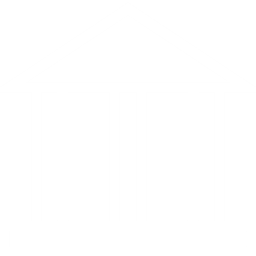 Departamento de Relações de Articulação Social
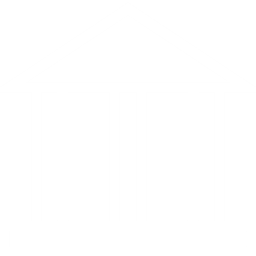 Coordenadorial Geral de Articulação com OS
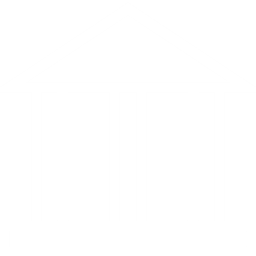 89
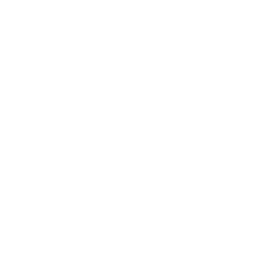 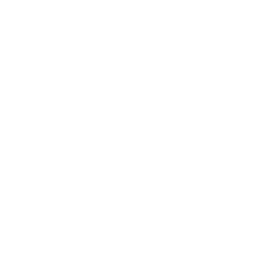 Departamento de Relações com Organizações Internacionais e OS
Departamento de Relações Político Sociais
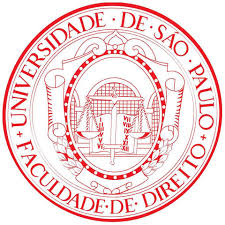 Aguardando Decisão de Mérito
Linha do tempo – datas relevantes para entendimento do caso
Cargo de Assistente na Coordenação-Geral de Articulação com Organizações Internacionais do Departamento de Relações com Organizações Internacionais e Organizações da Sociedade Civil da Secretaria Especial de Articulação Social da SEGOV
Cargo de Coordenador-Geral de Articulação com Organizações da Sociedade Civil do Departamento de Relações com Organizações Internacionais e Organizações da Sociedade Civil da Secretaria Especial de Articulação Social da SEGOV
Portaria nº 66
Portaria nº 416
20/08/2019
23/10/2019
26/03/2020
Hoje
22/08/2019
10/03/2020
Distribuição da ACP
Portaria nº 74
Portaria nº 535
Cargo de Assessor, no mesmo órgão onde estava lotado
O Gabinete de Segurança Institucional deferiu a requisição do servidor para que exercesse suas atividades no Departamento de Planejamento e Governança da Secretaria-Executiva da SEGOV.
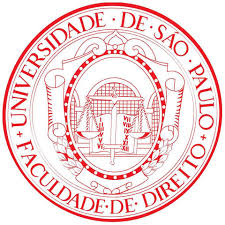 Síntese do Caso
1
2
Alegações da Autora
Agenda
Alegações da Ré
3
Parecer do MPF
Preliminares
Mérito
4
Análise das Decisões
5
Comentários Finais
6
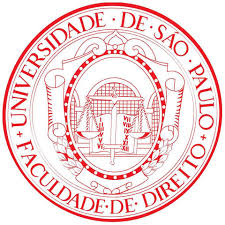 Pretensão da Autora e Fundamentos Jurídicos do Pedido
Absoluta incompatibilidade de servidor da ABIN, cuja identidade fosse sigilosa, para exercer função de interlocução, diálogo, com a sociedade civil
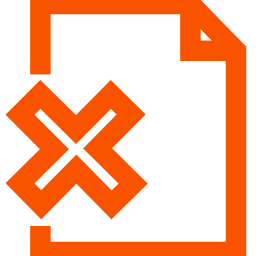 1
Nomeação potencialmente foi feita com a intenção de monitorar as organizações da sociedade civil
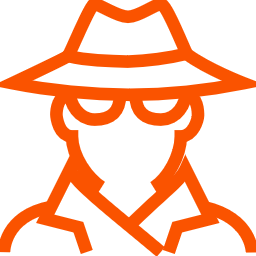 2
3
Mau uso de recursos humanos
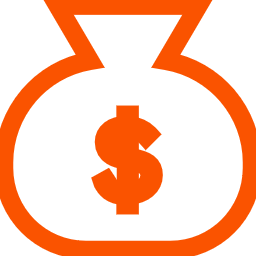 Desvio de finalidade na nomeação do servidor de matrícula nº 910004, pois o objetivo era dialogar com as organizações da sociedade civil e não espioná-las
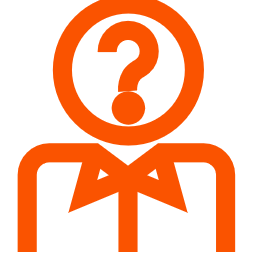 4
5
6
Vício de forma na nomeação - nomeações se deram para local distinto daquela para o qual fora requisitado o servidor
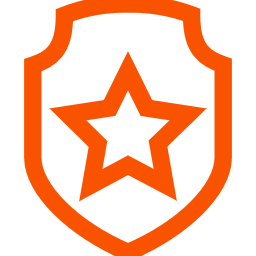 Ilegalidade formal na nomeação do servidor (portaria 416 de 22 de agosto de 2019), porque o servidor da ABIN havia sido nomeado para cargo nível DAS 2, vedado pela legislação federal
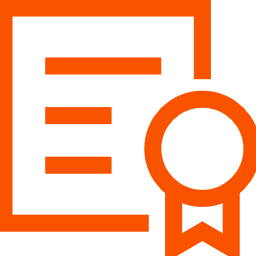 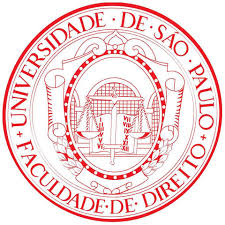 Síntese do Caso
1
2
Alegações da Autora
Agenda
Alegações da Ré
3
Parecer do MPF
Preliminares
Mérito
4
Análise das Decisões
5
Comentários Finais
6
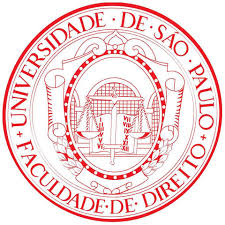 Fundamentos Jurídicos da Defesa
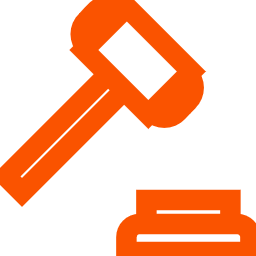 Incompetência Territorial
1
Ilegitimidade Ativa da Conectas
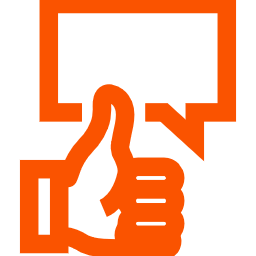 2
3
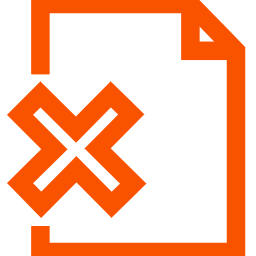 Inadequação da Via Eleita
4
5
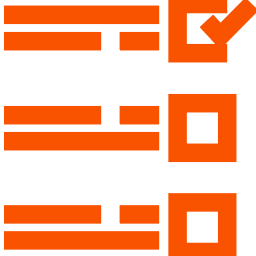 Inépcia da Inicial
Ausência de respaldo para concessão da tutela de urgência
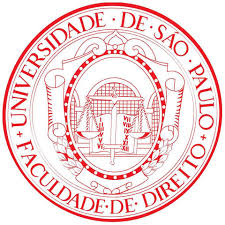 Síntese do Caso
1
2
Alegações da Autora
Agenda
Alegações da Ré
3
Parecer do MPF
Preliminares
Mérito
4
Análise das Decisões
5
Comentários Finais
6
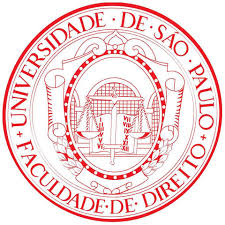 Parecer do Ministério Público Federal - Preliminares
Alegações da União
Manifestação do MPF
1
1
Art. 2º da Lei 7347/85 – foro competente é do local do dano
Efeitos danosos são estendidos ao território ainda que nomeações tenham sido feitas em brasília
Descrição do cargo – coordenar comunicação com OS do território nacional
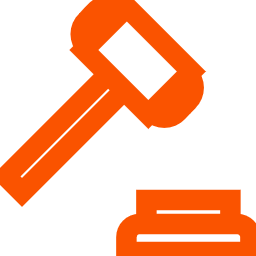 Incompetência Territorial
2
3
Ilegitimidade Ativa
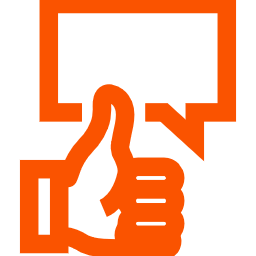 2
Art. 5º , V, ‘a’ e ‘b’ da Lei 7347/85 – Conectas legitimada 
Asssociação constituída há mais de um ano
Pertinência temática – proteção de princípios constitucionais previsto no Estatuto Social da associação
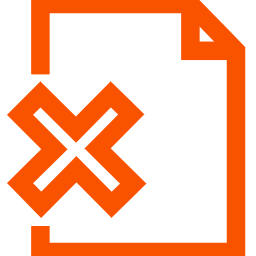 Inadequação da Via Eleita
3
Ação Civil Pública cabível para regularizar desvio de finalidade
4
4
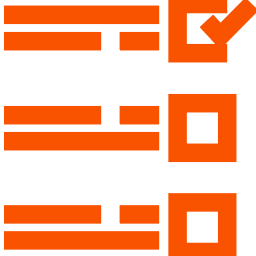 Inexistência de incongruência endógena da petição inicial
Inépcia da Inicial
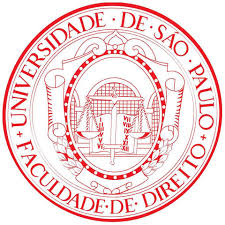 Fonte: Entrevistas com colaboradores Itaú, Pesquisa com clientes IU e Emp4 da digital e da física
Parecer do Ministério Público Federal - Mérito
Ato discricionário, não arbitrário, devendo-se respeitar normas e princípios da Administração Pública
Critérios sólidos e objetivos
Fundamentos
Garantir que o comissionado esteja plenamente apto a exercer o cargo para o qual foi nomeado
Evitar que os cargos comissionados sejam utilizados sem o devido retorno de qualidade ao órgão
A falta de identificação do servidor inviabiliza a manutenção, pelas organizações, de qualquer interação ou diálogo com o órgão
Desvio de finalidade pública
Ofensa à sociedade democrática. Perigo ao Estado Democrático de Direito
Recomendação
Deferimento da Tutela de Urgência e Julgamento Antecipado da Lide
Procedência Parcial dos pedidos
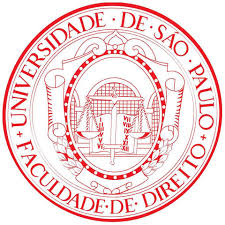 Síntese do Caso
1
2
Alegações da Autora
Agenda
Alegações da Ré
3
Parecer do MPF
Preliminares
Mérito
4
Análise das Decisões
5
Comentários Finais
6
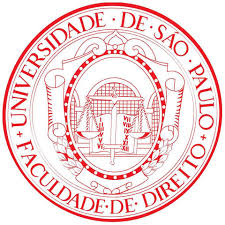 Análie das Decisões já emitidas
Decisão liminar
Provimento parcial
Embargos de Declaração
Rejeição
A
Juiz acatou o parecer do MPF em sua totalidade
Opostos pela Parte demandada
A
Atos praticados pela administração são hábeis a realizar requisição do servidor e que o mesmo possa atuar na SEGOV
B
Afastou alegações de incompetência territorial, ilegitimidade ativa, inadequação da via eleita e inépcia da inicial
B
Determinada somente a correção dos números dos instrumentos normativos
D
Provimento parcial da tutela de urgência
Determinou-se a suspensão das Portarias, a nomeação do servidor de matrícula nº910004 e impedimento à nemeação de qualquer servidor de origem da ABI
Não foi determinada exoneração do servidor
Erro material quanto a identificação das normas referentes ao tramite em questão
C
C
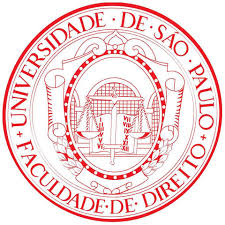 Síntese do Caso
1
2
Alegações da Autora
Agenda
Alegações da Ré
3
Parecer do MPF
Preliminares
Mérito
4
Análise das Decisões
5
Comentários Finais
6
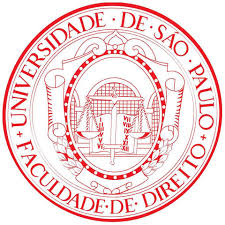 Comentários Finais
Pendência de decisão de mérito no caso debatido
Como apontado pelo MP, a despeito de os cargos em comissão serem providos por livre nomeação e exoneração, a nomeação, como qualquer ato da Administração Pública, deve observar os princípios da moralidade, da razoabilidade e da eficiência
Competência do Departamento de Relações com Organizações Internacionais e Organizações da Sociedade Civil é coordenar o relacionamento do Governo Federal com organizações internacionais e da sociedade civil
Sigilo da identificação do servidor impossibilita o exercício do cargo para o qual foi nomeado, pela caracterização de desvio da finalidade pública
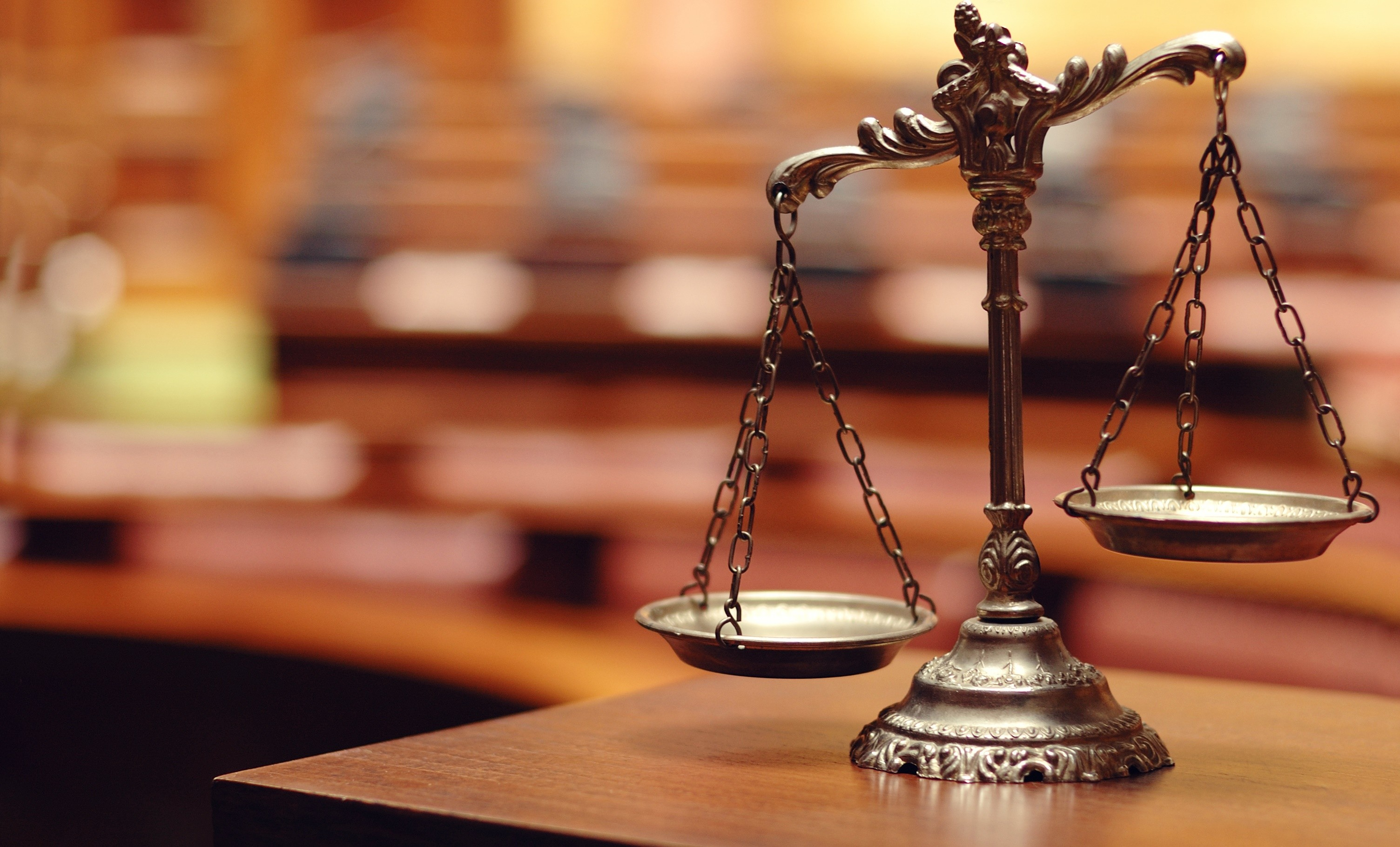 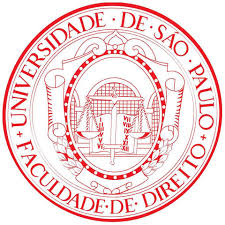 [Speaker Notes: Compromisso e convocação

O engajamento de todos será fundamental, de maneira multidisciplicar, integrando diferentes áreas
Eu e o CEH estaremos diretamente envolvidos, apoiando em tudo que for necessário
Talvez os times que estarão dedicados não serão mais desmobilizados uma vez que “transformar vire o novo BAU”
Conto com todos vocês!]